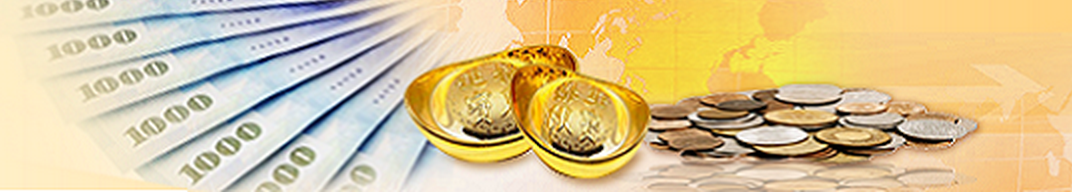 How TPEx Helps Taiwan’s Micro & SME Access 
The Capital Market 

– Introduction of TPEx GISA Board
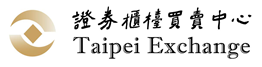 Table of Contents
1. Taiwan’s Micro & SME Profile & Challenges
2. TPEx’s Role in Equity Crowdfunding & 
    Introduction to the GISA Board
3. Achievements of the GISA Board
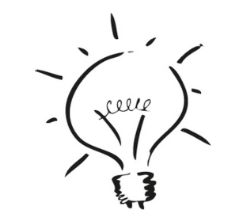 2
Taiwan’s Micro & SME Profile -
SME Definition in Taiwan
OR
Source: Small and Medium Enterprises Administration, Ministry of Economic Affairs
Exchange Rate: 1 USD = 30 NTD
3
Taiwan’s SME Barriers to Funding
4
4
The Ecosystem for Taiwan’s SMEs & Startups
Investor Fund
Executive Yuan
Training Program
Demo Show & Contest
Subsidy
Subsidized Loan
5
Table of Contents
1. Taiwan’s Micro & SME Profile & Challenges
2. TPEx’s Role in Equity Crowdfunding & 
    Introduction to the GISA Board
3. Achievements of the GISA Board
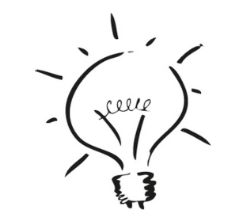 6
TPEx Provides Multi-tiered Equity Markets
Non-public Companies
Public 
Companies
Main Board
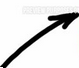 Emerging Stock Board
(2002/1)
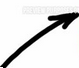 GISA
(2014/1/3)
Equity Crowdfunding
(2015/4/30)
It is critical for companies to choose the stock board or platform that most suits them.
Applying for Registration
Applying for Registration
IPO & Listing
7
The GISA Board
The Go Incubation Board for Startup and  Acceleration Firms (GISA) was established in January 2014 by Taipei Exchange (TPEx) to help small-sized innovative companies to grow and pave the way for future economic and industrial development.
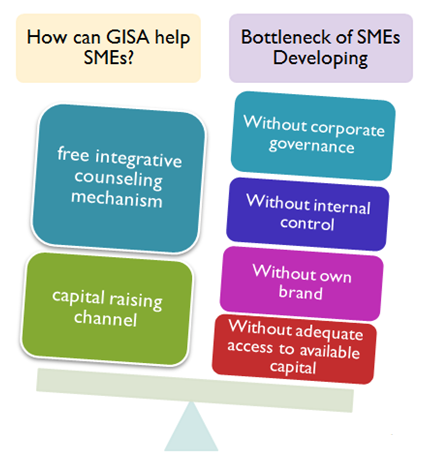 Features of the GISA Board 
designed as a platform for small-sized non-public companies. 
provides integrated counseling for SMEs to improve their business operation.
enhances the confidence of potential investors to inject funds to innovative SMEs.
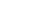 8
Mechanism of the GISA Board
Free counseling
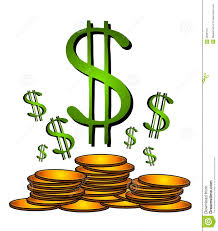 Individual Investors
Investing cap: USD5,000 /year
Finance
Accounting
Small-sized innovative companies
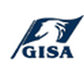 Internal Control
Angel Investors*
No restri. on investment amount
Marketing
Taipei Exchange and related institutions provide integrative counseling
Disclose business operation plan and capital-raising info. on GISA
Regulations
Corporate Governance
Invest in small-sized innovative companies by subscribing to GISA
Qualified angel investors are one of the following: (1)a professional institutional investor, (2)a juristic person or fund that has shareholders equity exceeding USD1.66 million, (3)a trust enterprise, (4)a venture capital enterprise.
9
How to Become a GISA Company
Innovation
Examination
Startups and SMEs  Application
Integrative Counseling
First Capital Raising through GISA Platform
Up to 2 Years Services
Counseling & Supervision
Registering on GISA
Comprehensive Examination 
(1st stage)
Comprehensive Examination 
(2nd stage)
Before being registered on the GISA board, integrative counseling services       are provided for up to 2 years.
After being registered on the GISA board, free integrative counseling services are provided for up to 3 years.
10
Table of Contents
1. Taiwan’s Micro & SME Profile & Challenges
2. TPEx’s Role in Equity Crowdfunding & 
    Introduction to the GISA Board
3. Achievements of the GISA Board
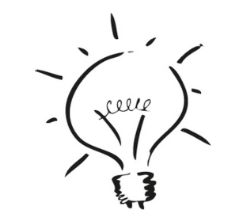 11
Successful Case – Brinno’s IPO
邑錡 (Stock Code 7402)
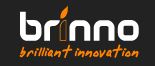 12
Successful Case – Fluxtek’s IPO
凡事康 (Stock Code 7443)
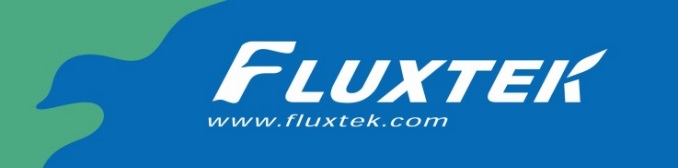 13
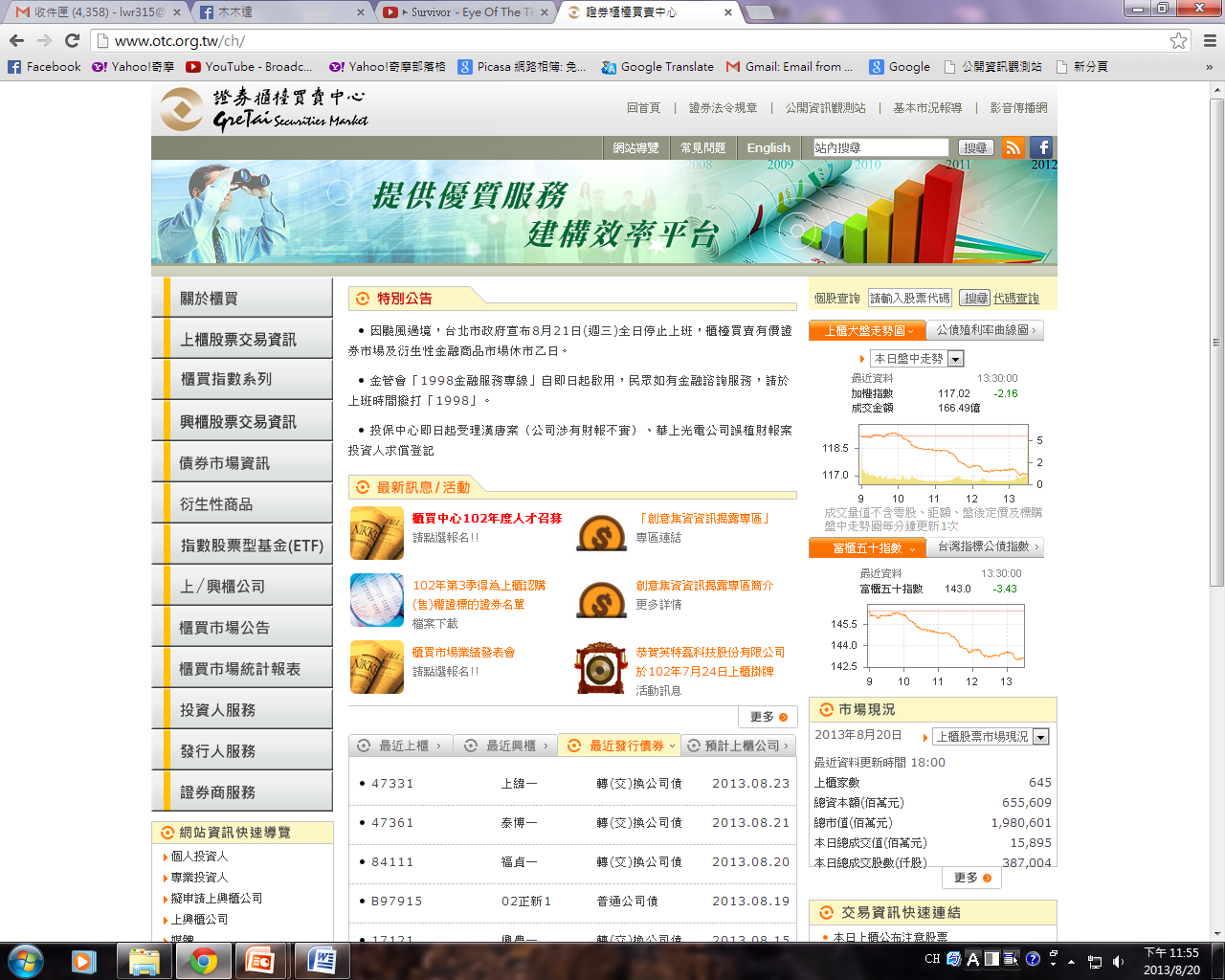 Expanded Capital Access 
Solid Investment Venue
TPEx GISA website:
http://www.tpex.org.tw/web/regular_emerging/Creative_emerging/Creative_emerging.php?l=en-us
GISA Information Disclosure System website:
http://mops.twse.com.tw/server-java/gotc/gotc_index
GISA Capital Raising System website:
http://gisa.gretai.org.tw/financing_s.htm
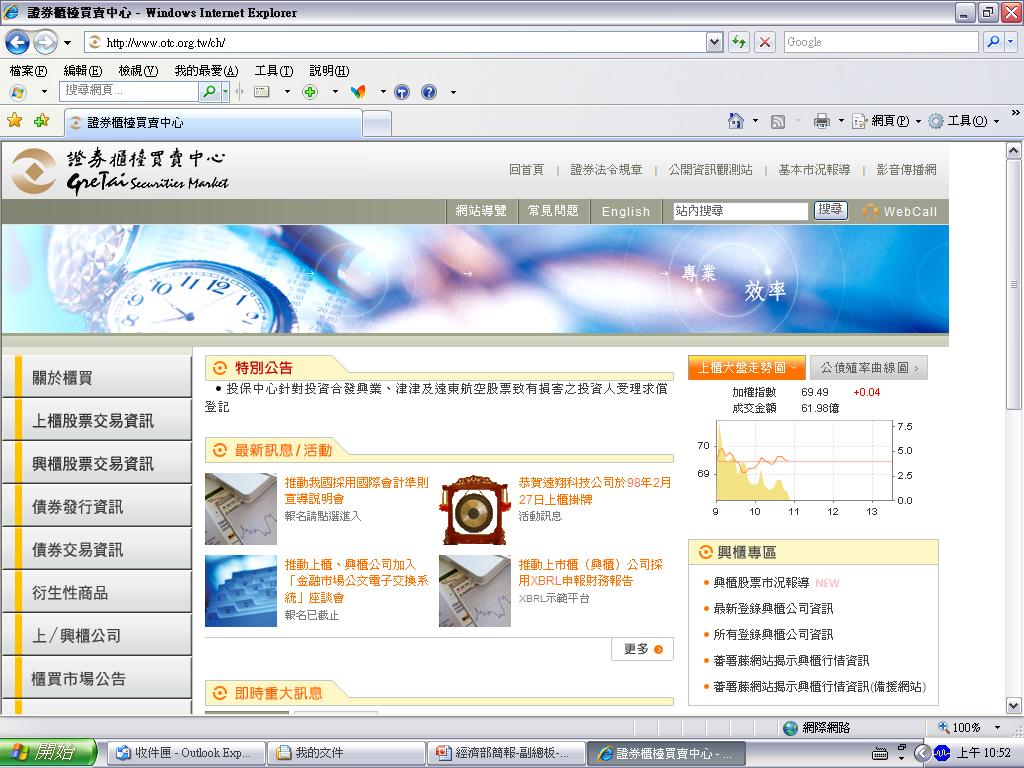 14